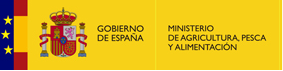 DIRECCIÓN GENERAL DE SANIDAD DE LA PRODUCCIÓN AGRARIA
SUBDIRECCIÓN GENERAL DE ACUERDOS SANITARIOS Y CONTROL EN FRONTERA
JORNADA SOBRE BUSINESS READINESS: 
Requisitos a partir del 1 de octubre / 1 de enero
Emilio García Muro
Subdirector General de Acuerdos Sanitarios y Control en Frontera. MAPA
22 de julio de 2021
Importancia comercio exterior España – Reino Unido
Las relaciones comerciales son esenciales para ambas partes.

España es el quinto socio comercial de Reino Unido, por detrás de Países 	Bajos, Francia, Irlanda y Alemania.
El mercado británico supone el 8% sobre el total de las exportaciones agroalimentarias españolas, con un valor que asciende a 4.070 M€ y con un saldo positivo de 2.917 M€.
España también es relevante para el abastecimiento de Reino Unido. El 9% de las importaciones realizadas por RU proceden de España. 
El 7% de las exportaciones de RU a la UE tienen a España como destino.
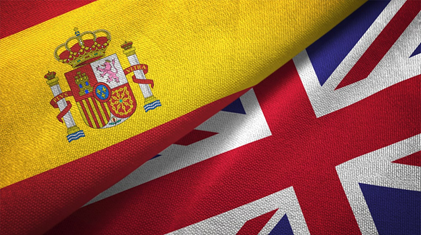 EXPORTACIONES
Información para exportar animales vivos y productos de origen animal:
https://www.gov.uk/government/collections/guidance-on-importing-and-exporting-live-animals-or-animal-products 
Certificados de exportación de animales, productos y subproductos de origen animal:
https://www.gov.uk/government/collections/health-certificates-for-animal-and-animal-product-imports-to-great-britain 
Información para exportar vegetales y productos vegetales
https://www.gov.uk/guidance/importing-and-exporting-plants-and-plant-products-from-1-january-2021
EXPORTACIONES.
ASPECTOS PRÁCTICOS
EXPORTACIONES.
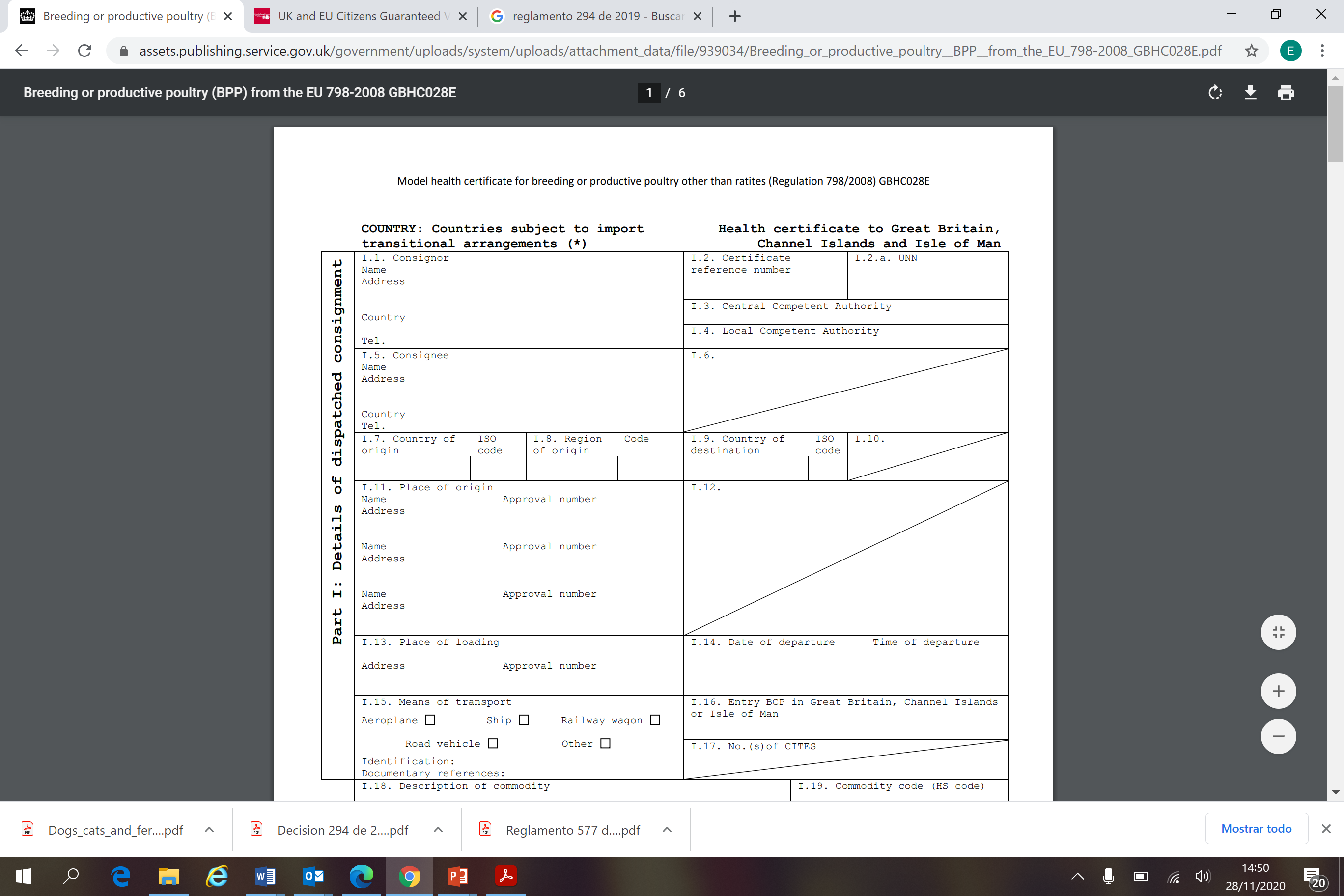 VEGETALES: ASPECTOS PRÁCTICOS.
Regulación exportaciones a Reino Unido
Statutory Instrument 2020 No 1527
EXPORTACIONES.
EXPORTACIONES.
EXPORTACIONES.
ÚLTIMAS NOVEDADES

Solo afecta a la exportación

No se ha producido flexibilidad en las medidas de certificación y control, solamente hay un retraso en las fechas de aplicación.

Los productos de alta prioridad que ya se certifican desde el 1 de enero siguen como hasta ahora y el control se hace en destino. La única diferencia es que se aplaza la fecha de su control en el punto de control fronterizo de entrada en Reino Unido (1 enero de 2022 para vegetales y 1 de marzo de 2022 para los animales).

Para el resto de productos que había que certificar desde el 1 de abril se pospone hasta el 1 de octubre para los productos de origen animal y el 1 de enero de 2022 para los vegetales
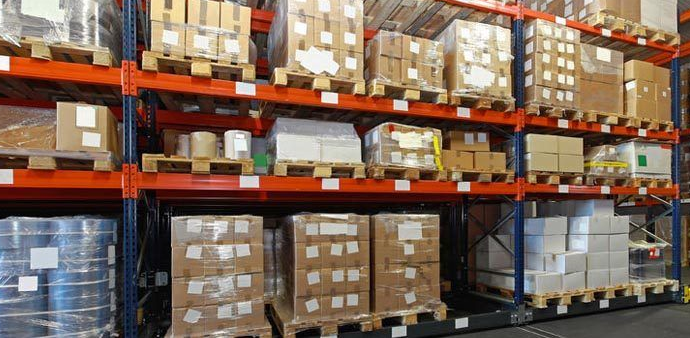 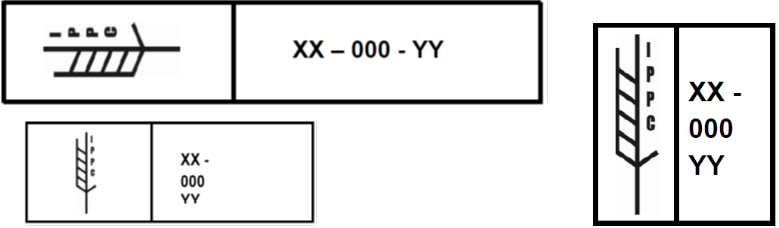 Impacto Brexit (Fuente: CEXGAN, certificados y anexos de no intervención)
Impacto Brexit: periodo 1 de enero 2021 a 1 de mayo 
(Fuente: CEXGAN, certificados y anexos de no intervención)
Impacto Brexit (Fuente: CEXGAN, certificados y anexos de no intervención)
Impacto Brexit (Fuente: Aduanas)
Puestos de Control Fronterizos y Centros de Inspección
El Servicio Veterinario de Inspección en Frontera desarrolla su actividad en 34 puestos de control fronterizos: 25 puertos y 9 aeropuertos; y completa la certificación de exportaciones en otros 24 centros de inspección.
El Servicio de Inspección de Sanidad Vegetal cuenta con 52 puestos de control fronterizos, 35 puertos y 17 aeropuertos; en cuanto a centros de inspección se han designado 164 almacenes, 49 viveros y 11 estaciones de camiones.
Todos los exportadores deberán haber realizado los siguientes trámites:
Contar con un número EORI emitido por algún Estado Miembro.
Conocer el código del producto para realizar la Declaración Aduanera y abonar los impuestos y aranceles aplicables.
Darse de alta en las aplicaciones de certificación a la exportación:
Animales y productos animales: CEXGAN.
Vegetales y productos vegetales: CEXVEG.
CEXVEG
https://servicio.mapama.gob.es/cexvegweb/home
CEXGAN
https://servicio.magrama.gob.es/cexgan/Acceso.aspx
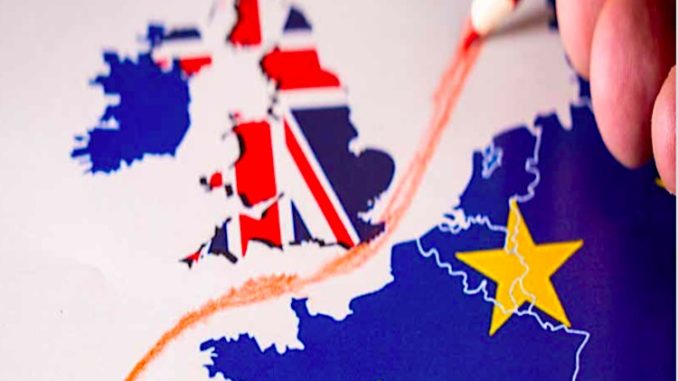 Página web del Ministerio de Agricultura, Pesca y Alimentación:
https://www.mapa.gob.es/es/ministerio/ministerio-exterior/brexit/default.aspx
- Página web de la Unión Europea:
https://ec.europa.eu/info/european-union-and-united-kingdom-forging-new-partnership_en
- Página web de la Comisión Europea donde se encuentran las más de 100 comunicaciones
preparatorias publicadas por sectores a lo largo de las negociaciones con el Reino Unido según el
artículo 50.
https://ec.europa.eu/info/european-union-and-united-kingdom-forging-new-partnership/future-partnership/gettingready-
end-transition-period_es
- Página web del gobierno de Reino Unido:
https://www.gov.uk/transition